LARYNGOMALACIA
Accounts for 60% of laryngeal problems  in newborn
Due to falcidity or incoordination of supra laryngeal cartilages which are pulled inside the lumen during inspiration leading to UAW obstruction 
Characterized by stridor in the first few weeks
LARYNGOMALACIA
Cause is unknown:
  * edema of the Aryepiglottic folds and loose 
     suspension of the epiglottis.
  * embryologically - rapid growth of the third branchial arch  
     causes the epiglottis to curl open itself forming an omega 
     shape.
  *  Neurologic immaturity of Brainstem & vagus - infolding 
      of the aryteroids in the AW
LARYNGOMALACIA
Diagnosis:
    * can only be confirmed by direct observation of 
       movement of supraglottis during respiration
     * fiberoptic evaluation is the most appropriate    
        method of visualization
      * Radiologic evaluation by (high voltage X-ray PA lateral) 
         may help in excluding the presence of associated AW 
         problem:  e.g. - SGS.                                           				 - Innominate artery compression.
Complications of laryngomalacia “
Feeding difficulty
Failure to thrive
Treatment:
 Reassurance
 Infant can outgrow this problem
 Tracheostomy for severe cases.
 Epiglottoplasty or supraglottoplasty for severe cases
SUBGLOTTIC STENOSIS
It is a narrowing of the subglottis.    
 	in newborn SG diameter of less than 3.5 mm.

 Two types of Subglottic Stenosis:
   *  congenital 
   *  acquired - the commonest
SUBGLOTTIC STENOSIS
SUBGLOTTIC STENOSIS
Presentation:
Mild cases may present as recurrent croup secondary to URTI
Generally present with symptoms and signs of URT obstruction

Diagnosis: 
Plain film of the neck (high KV)
confirm the diagnosis by endoscopy
Cotton-Myer classification of subglottic stenosis
SUBGLOTTIC STENOSIS
* Endotracheal intubation :
emergency situations
   *  Tracheotomy                				   
     * Cricothyroidotomy        

   *  Endoscopic Techniques
        - dilatation
        - laser
SUBGLOTTIC STENOSIS
Open Surgical Technique
    *  Cricoid split  
    *  Laryngotracheoplasty + Rib graft + stent
    *  Recection and primary anastomosis
*  Laryngotracheoplasty + Rib graft
Cricotracheal resection
Choanal atresia
Uncommon anomaly 1/ 5000- 8000
Unilateral: present late
Bilateral : birth emergency 
Mixed bone-membranous CA account for 90%
Remaining bony CA
Choanal atresia
CA may be associated with other anomalies in 20-50% of cases			CHARGE ayndrome 	
	VATER 					           
	craniofacial anomalies
Choanal atresia
Diagnosis: 
Infants; failure to pass # 6- 8 catheter	          
      - pyriform aperture stenosis 	(1 CM)                                  
    - choanal atresia (3.5 cm)
Fiberoptic nasoscope
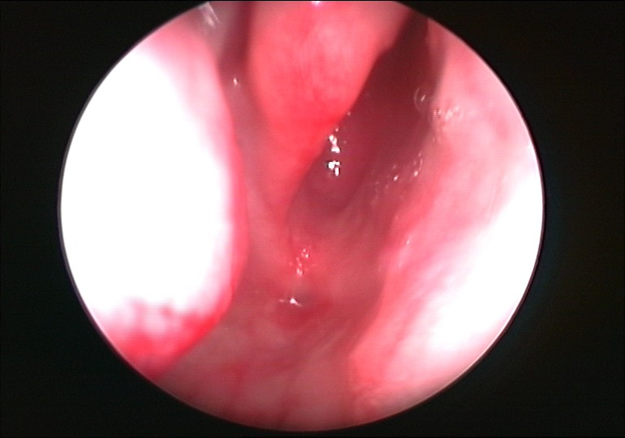 Choanal atresia
Many surgical approaches;						
- transpalatal 						- transnasal						- transantral 						- trans-septal 

Endoscopic repair 
Success rates reported to range between 20-80%
CT scan
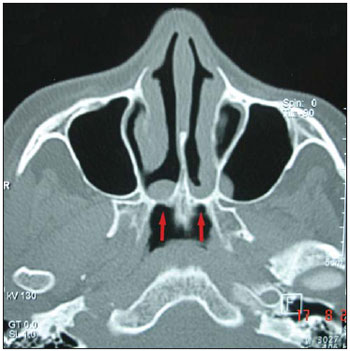 Recurrent respiratory papillomatosis
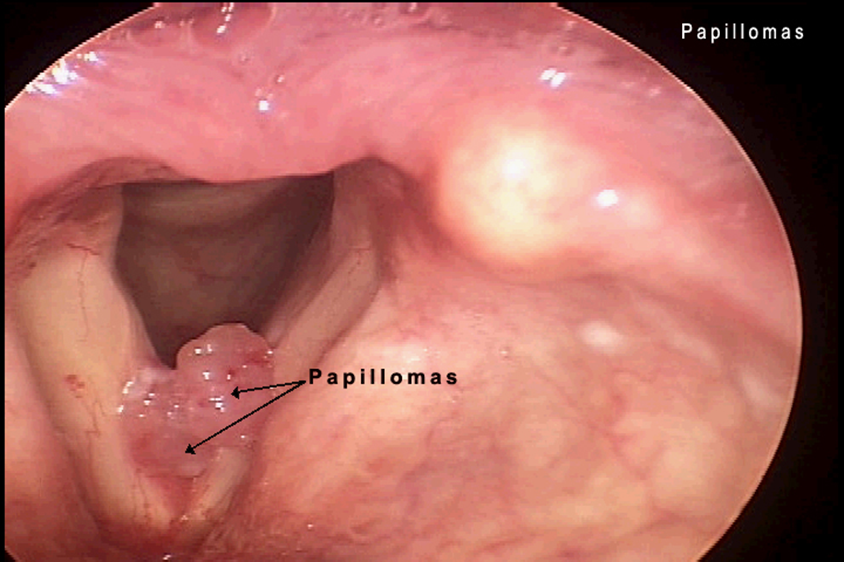 HPV type 6,11
Rare risk of malignancy type16,18
Juvenile and senile 
Risk factor : warts 
Treatment: 
surgical debulking and cidofovir injection if needed 
Avoid tracheostomy
Recurrent respiratory papillomatosis
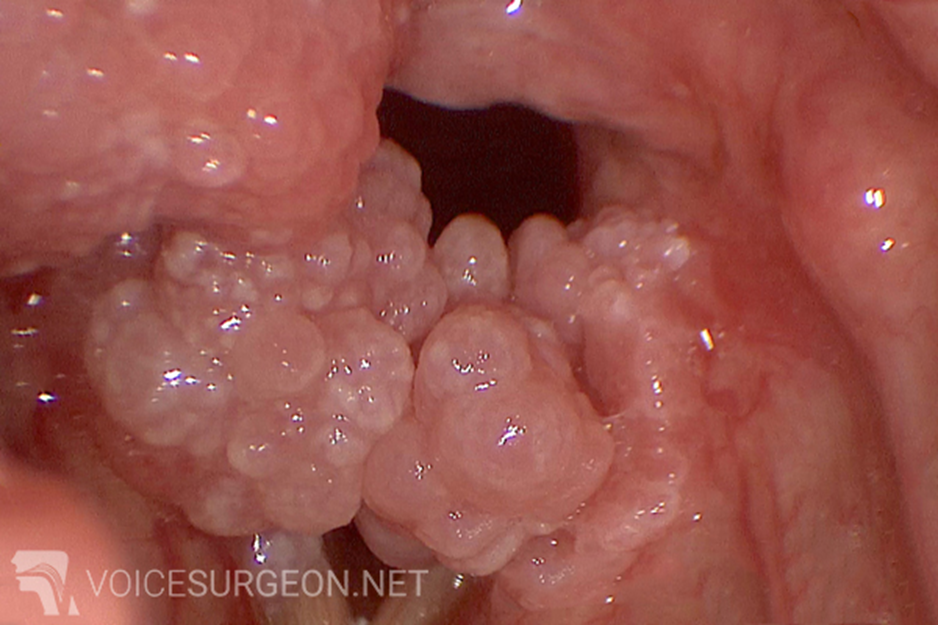 Glottic web
Subglottic hemangioma
Common in subglottic region  
50% of subglottic hemangiomas associated with cutaneous involvement 
Treatment:
Observation 
Tracheostomy 
Steriods 
Beta blockers- propranolol
Surgical excision
Subglottic hemangioma
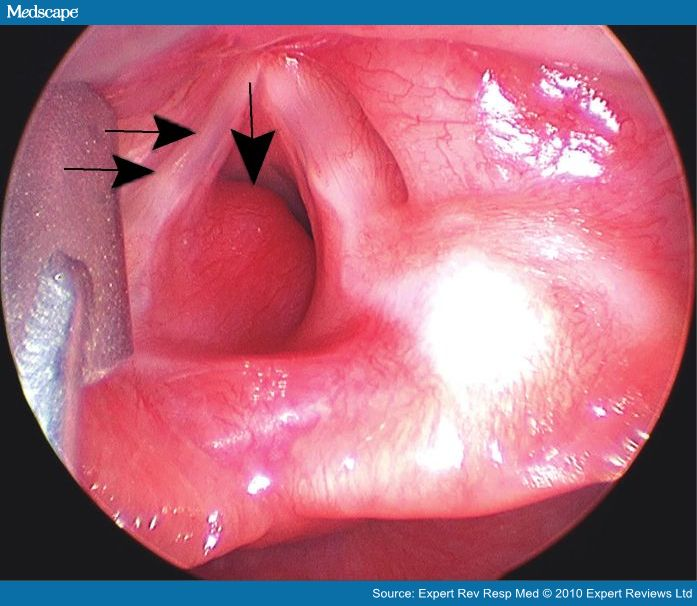 Micrognathia- difficult intubation
Pierre Robin syndrome
Thank you